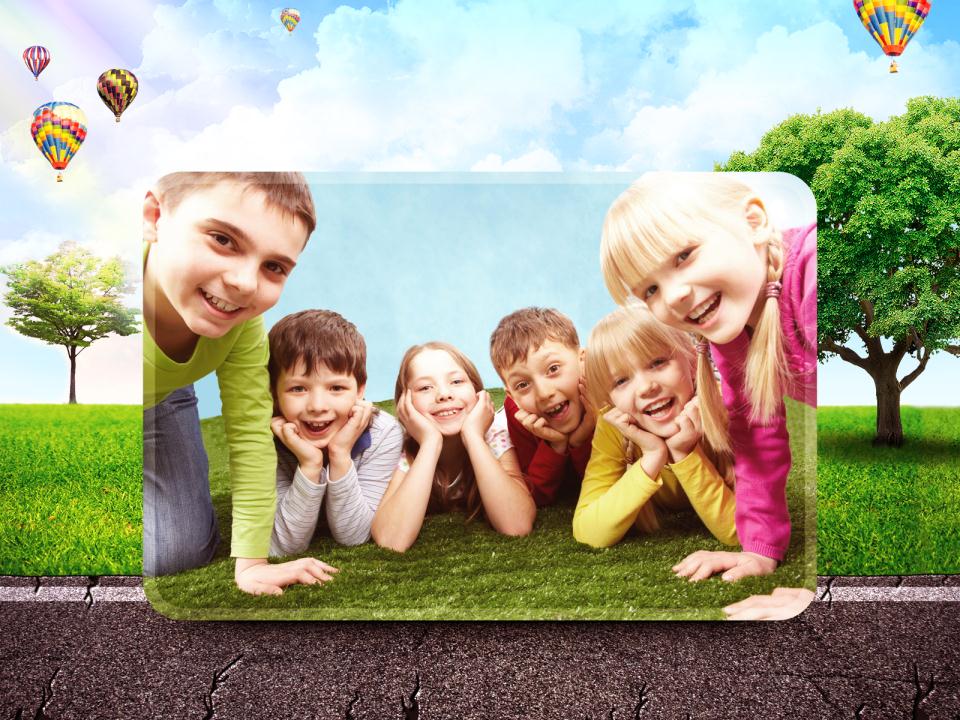 Name of Presentation
Муниципальное автономное детское образовательное учреждение детский сад «Рябинушка»
Предметно-развивающая среда логопедического кабинета  в ДОУ  в соответствии с ФГОС
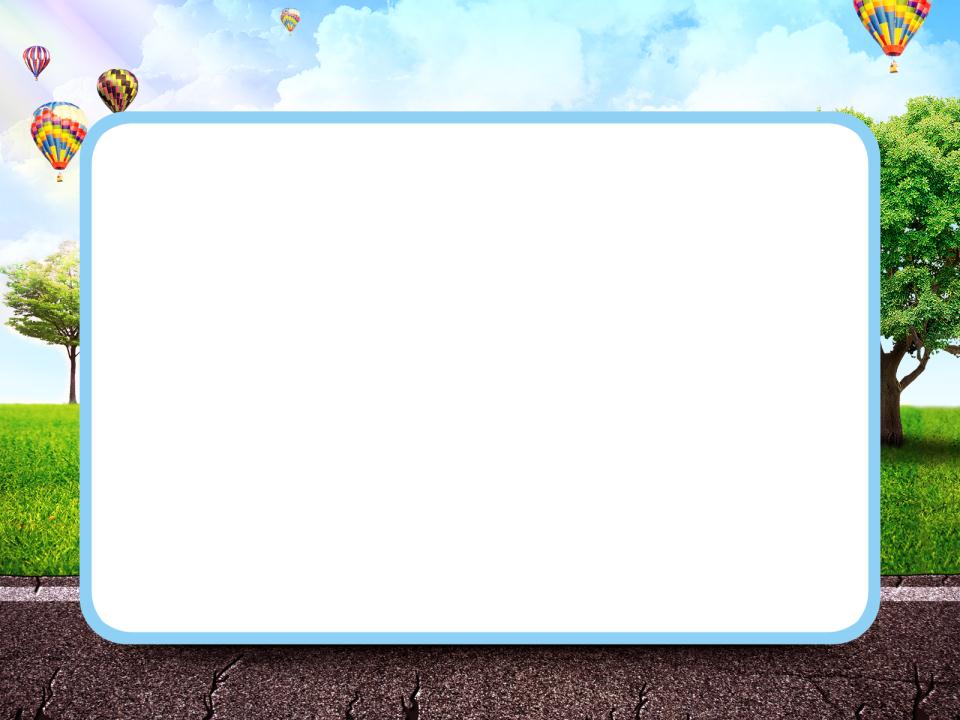 Предметно-развивающая среда должна обеспечивать:
Slide master
максимальную реализацию образовательного потенциала пространства и материалов ;
возможность общения и совместной деятельности детей и взрослых, двигательной активности детей, а также возможности для уединения ;
 реализацию различных образовательных программ, используемых в образовательной деятельности;
 в случае организации инклюзивного образования – необходимые для него условия;
учёт национально-культурных, климатических условий, в которых осуществляется образовательная деятельность.
учёт возрастных особенностей детей.
Your text here

 Read on for PowerPoint presentation tips, to learn about PowerPoint templates and PowerPoint backgrounds, and get advice about outlines, communication skills, and how to maximize your Microsoft software.

 Read on for PowerPoint presentation tips, to learn about PowerPoint templates and PowerPoint backgrounds, and get advice about outlines, communication skills, and how to maximize your Microsoft software.
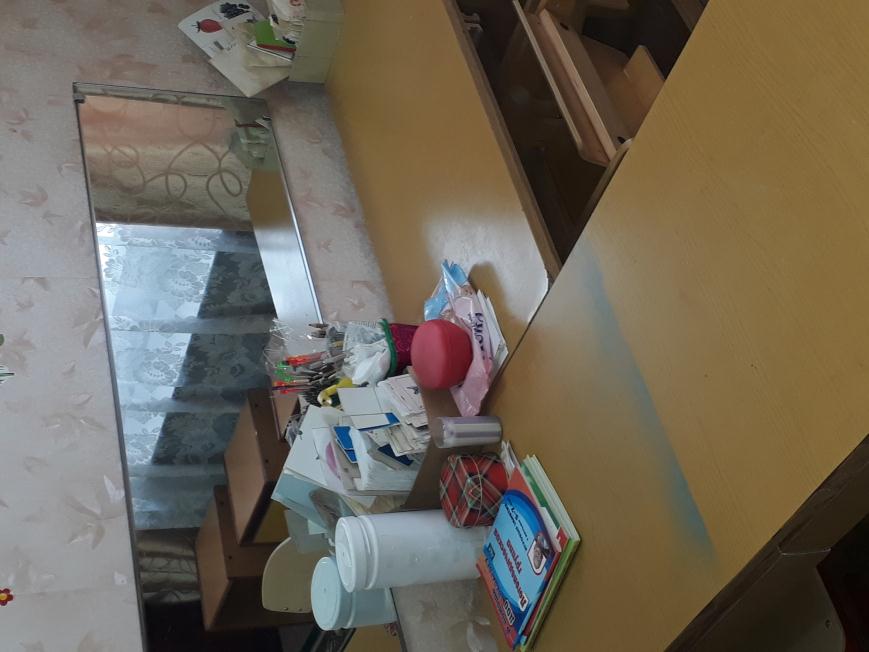 Предметно-развивающая среда должна быть:
Трансформируемой
Безопасной
Полифункциональной

Содержательно-насыщенной 
Полифункциональной
Вариативной
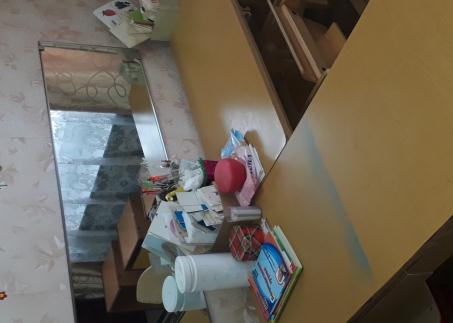 Доступной
Принципы организации предметно-развивающей среды в логопедическом кабинете:
Доступность (наглядно-дидактический материал подобран с учётом возрастных особенностей дошкольников,
упражнения для развития координации движений, мелкой моторики и зарядка для глаз)
Системность
Вариативность
Здоровьесберегающие технологии
Оборудование предметно-пространственной развивающей среды в кабинете логопеда: Основное назначение логопедического кабинета - создание необходимых условий для коррекционного обучения дошкольников с речевыми дефектами.
Рабочее место
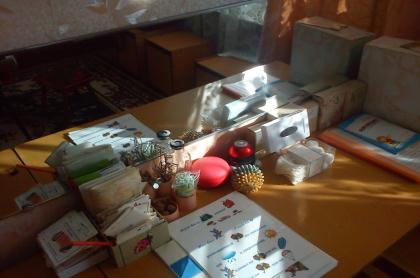 Зона психологической разгрузки
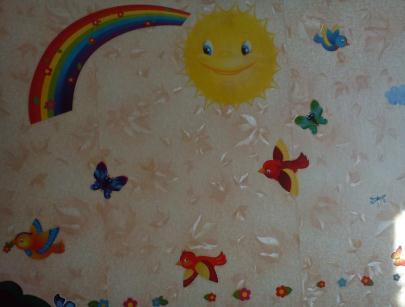 Зона моторного и конструктивного развития
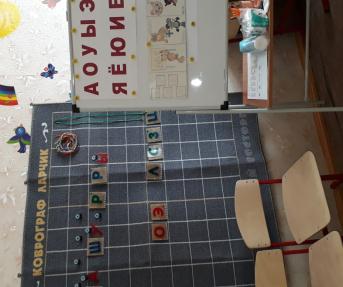 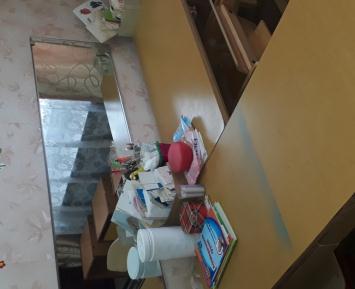 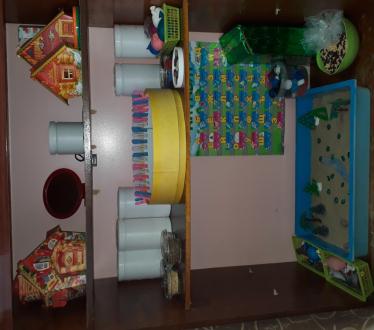 Зона методического, дидактического и игрового сопровождения.
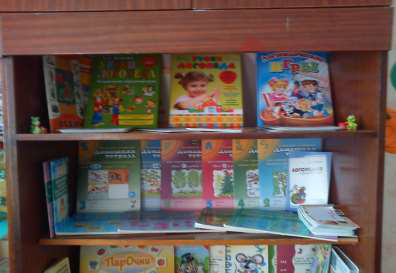 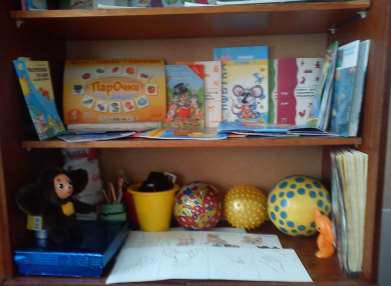 Зона сенсорного развития
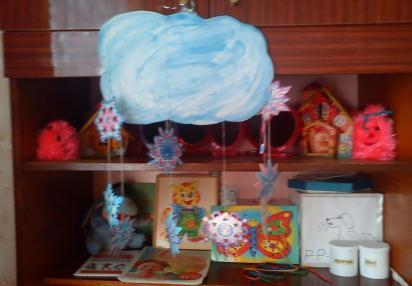 Звуковые «замки»
Информативная зона
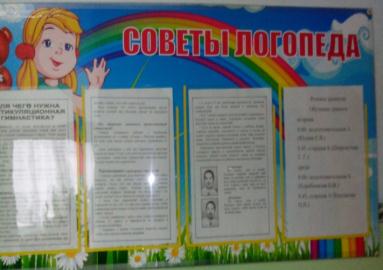 Папки для индивидуальных занятий и информационный стенд для педагогов и родителей
Зона речевого и креативного развития
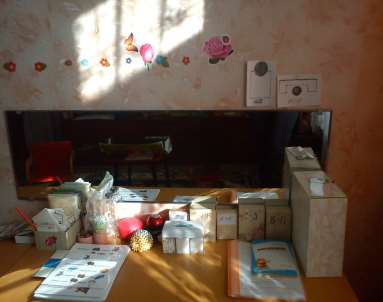 Такая разнообразная коррекционно-развивающая среда позволяет проводить индивидуальные и подгрупповые занятия в игровой форме с детьми разного возраста и решать различные коррекционные задачи. А “сказочные” методические пособия дают возможность, действуя с ними, повышать интерес к занятиям, активизировать речевую деятельность детей.
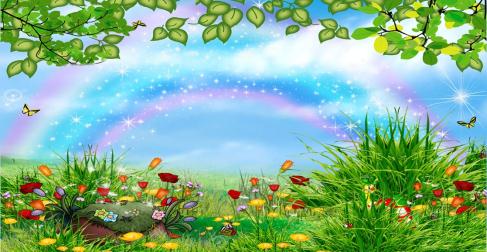 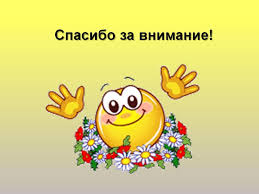